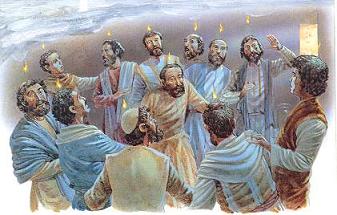 ¿Está Dando Dios Nuevas Revelaciones Y Sueños Hoy?
1Corintios 13:8-13
1
El Suceso de Hechos 2
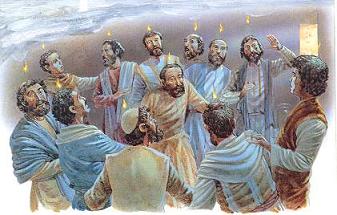 1  Cuando llegó el día de Pentecostés, estaban todos unánimes juntos. 2 Y de repente vino del cielo un estruendo como de un viento recio que soplaba, el cual llenó toda la casa donde estaban sentados; 3 y se les aparecieron lenguas repartidas, como de fuego, asentándose sobre cada uno de ellos. 4 Y fueron todos llenos del Espíritu Santo, y comenzaron a hablar en otras lenguas, según el Espíritu les daba que hablasen.
2
1Corintios 13 :8-13
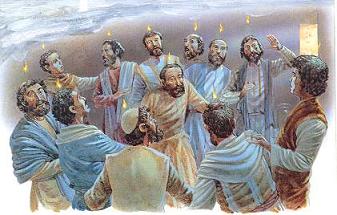 8 El amor nunca deja de ser; pero las profecías se acabarán, y cesarán las lenguas, y la ciencia acabará. 9 Porque en parte conocemos, y en parte profetizamos; 10 mas cuando venga lo perfecto, entonces lo que es en parte se acabará. 11 Cuando yo era niño, hablaba como niño, pensaba como niño, juzgaba como niño; mas cuando ya fui hombre, dejé lo que era de niño. 12 Ahora vemos por espejo, oscuramente; mas entonces veremos cara a cara. Ahora conozco en parte; pero entonces conoceré como fui conocido. 13 Y ahora permanecen la fe, la esperanza y el amor, estos tres; pero el mayor de ellos es el amor.
3
1Corintios 13 :1-7
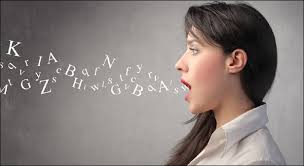 1 Si yo hablase lenguas humanas y angélicas, y no tengo amor, vengo a ser como metal que resuena, o címbalo que retiñe. 2 Y si tuviese profecía, y entendiese todos los misterios y toda ciencia, y si tuviese toda la fe, de tal manera que trasladase los montes, y no tengo amor, nada soy. 3 Y si repartiese todos mis bienes para dar de comer a los pobres, y si entregase mi cuerpo para ser quemado, y no tengo amor, de nada me sirve. 4 El amor es sufrido, es benigno; el amor no tiene envidia, el amor no es jactancioso, no se envanece; 5 no hace nada indebido, no busca lo suyo, no se irrita, no guarda rencor; 6 no se goza de la injusticia, mas se goza de la verdad. 7 Todo lo sufre, todo lo cree, todo lo espera, todo lo soporta.
4
Nótese contrastes con el amor v 8
1er Contraste: el amor nunca deja de ser; pero las profecías se acabarán
2do Contraste: “     “        “          “     “    “       “    cesarán las lenguas
3er Contraste: “     “         “         “     “   “ ; pero la ciencia acabará
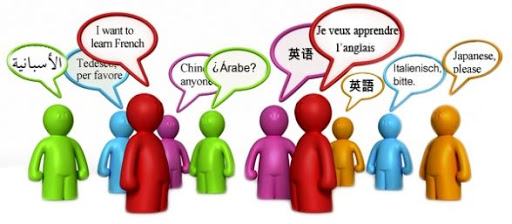 5
Ahora veamos contrastes con “lo perfecto” v 9-10
1er Contraste: en parte conocemos
2do Contraste: en parte profetizamos
3er Contraste: más cuando venga lo que es perfecto, lo que es en parte se acabará
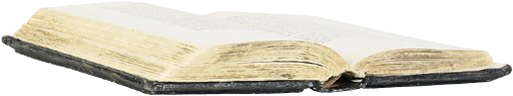 Santiago 1:25
2Tim 3:16-17
6
Pablo da dos ilustraciones, para que se entienda mejor v 11-12
11 Cuando yo era niño, hablaba como niño, pensaba como niño, juzgaba como niño; mas cuando ya fui hombre, dejé lo que era de niño. 12 Ahora vemos por espejo, oscuramente; mas entonces veremos cara a cara. Ahora conozco en parte; pero entonces conoceré como fui conocido.
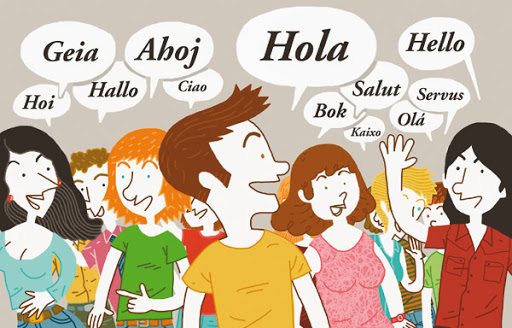 7
La permanencia del amor v 13
Y ahora permanecen la fe, la esperanza y el amor, estos tres; pero el mayor de ellos es el amor.
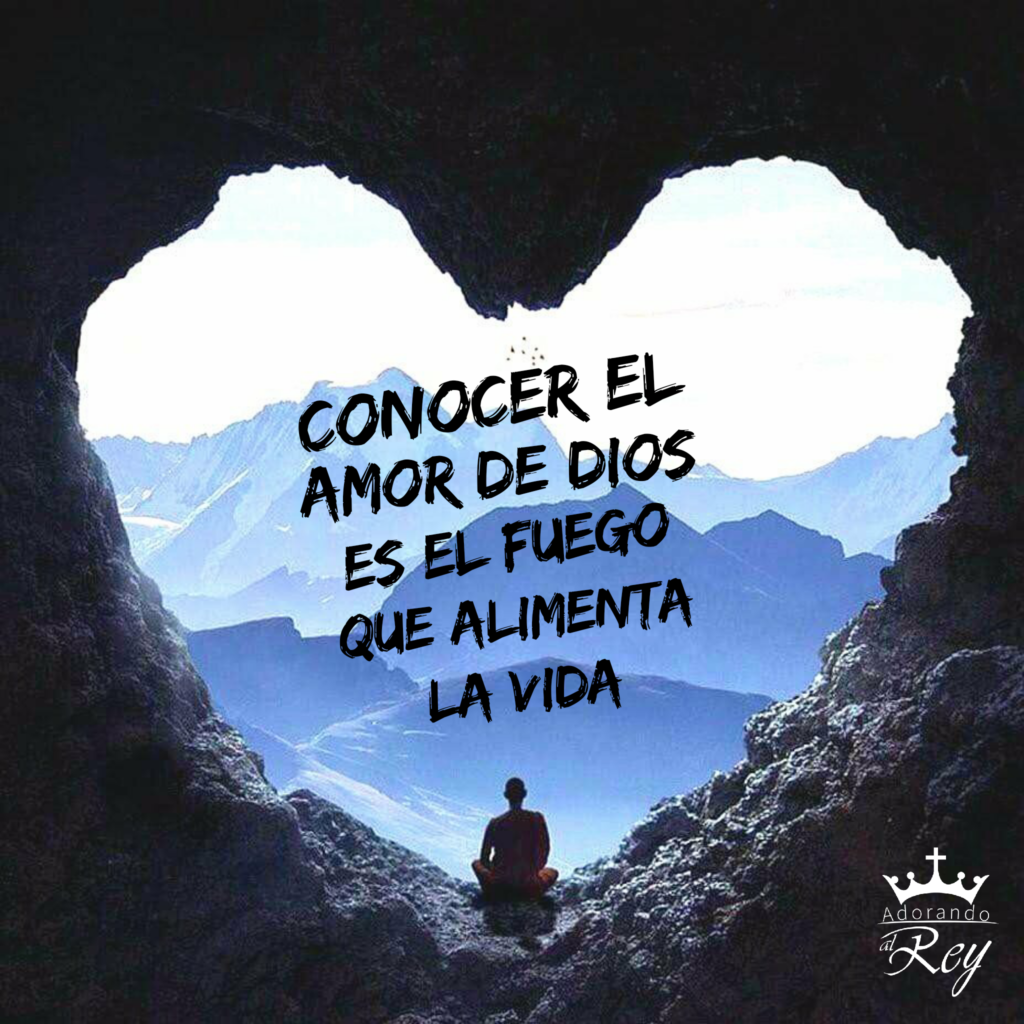 8